Bè ®i bé ®éi xa nhµ,
 Nhi göi th­ cho bè. Nhi kÓ víi bè tin vui vÒ bµ, mÑ vµ bÐ Mai. BÐ Mai ®· ®i nhµ trÎ, bÐ nãi giái råi.
­i
ui
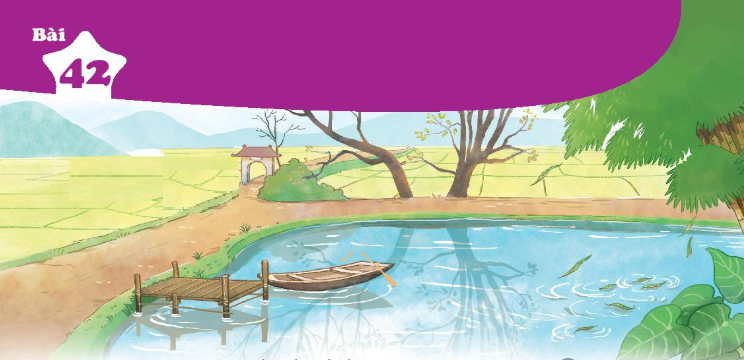 NhËn biÕt
Ao thu l¹nh leo n­íc trong veo
Ao thu l¹nh lÏo n­íc trong veo
ao
o
eo
o
l
eo
lÏo
chµo   dao    s¸o
chao   dao    sao
dÎo     ®Ïo    kÑo
deo     ®eo    keo
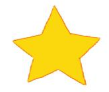 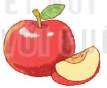 qu¶ t¸o
qu¶ tao
ng«i sao
ng«i sao
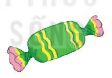 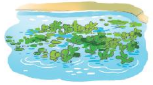 c¸i kÑo
c¸i keo
ao bÌo
ao beo
ng«i sao
qu¶ t¸o
c¸i kÑo
ao bÌo
ao       eo
l
eo
lÏo
chµo     dao     s¸o
dÎo     ®Ïo      kÑo
ng«i sao      qu¶ t¸o
c¸i kÑo      ao bÌo
ao
ao
ao
ao
eo
Trªn c©y cao, ®µn chµo mµo bay ®i, bay l¹i. MÊy chó s¸o ®en vui ca vÐo von. Cßn chim ri vÉn ch¨m chØ. Chó tha r¬m kh« vÒ khÐo lÐo lµm tæ.
eo
eo
Trªn c©y cao, ®µn chµo mµo bay ®i, bay l¹i.
MÊy chó s¸o ®en vui ca vÐo von.
Cßn chim ri vÉn ch¨m chØ.
Chó tha r¬m kh« vÒ khÐo lÐo lµm tæ.
Trªn c©y cao, ®µn chµo mµo bay ®i, bay l¹i. MÊy chó s¸o ®en vui ca vÐo von. Cßn chim ri vÉn ch¨m chØ. Chó tha r¬m kh« vÒ khÐo lÐo lµm tæ.
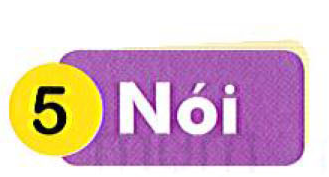 Em chăm chỉ
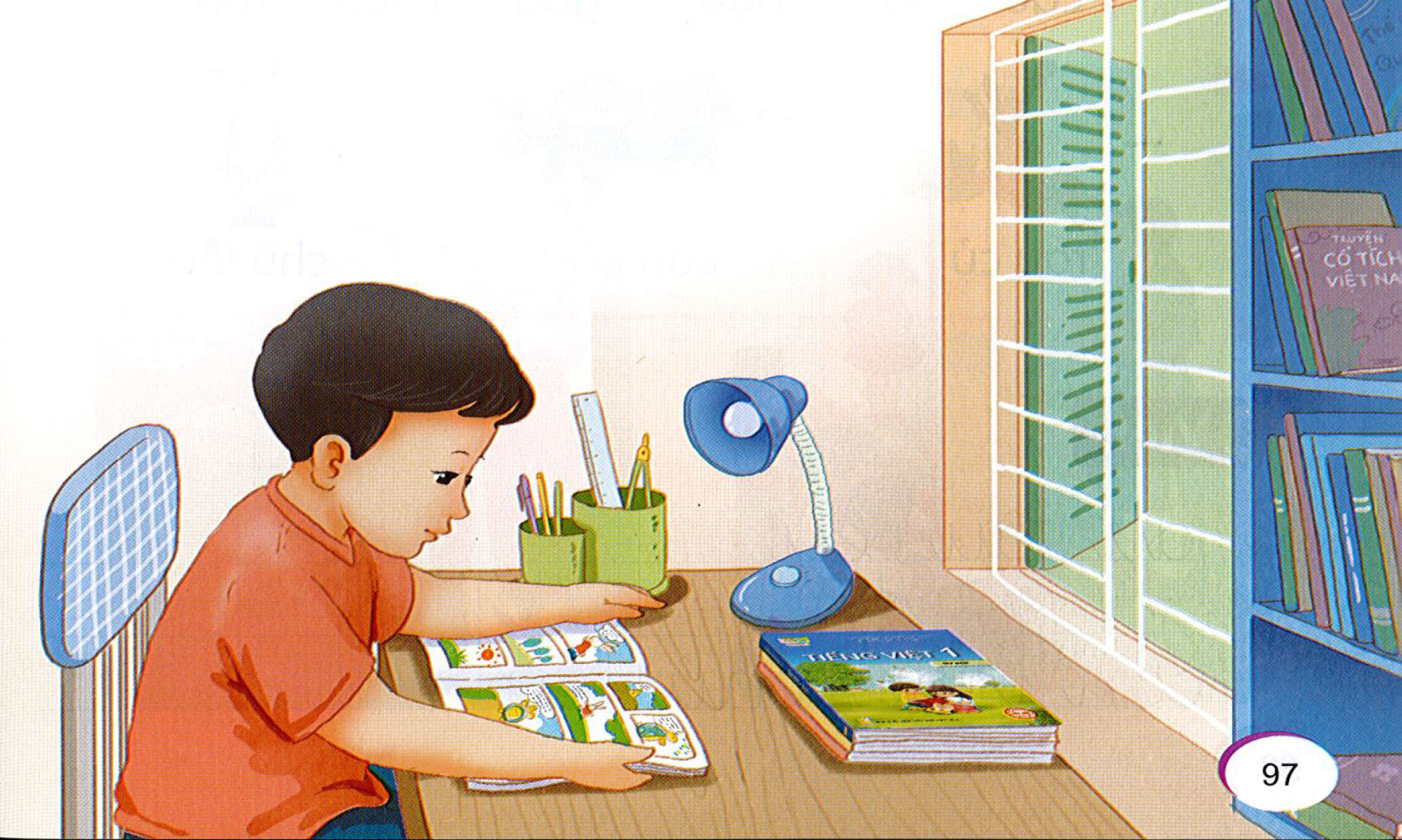